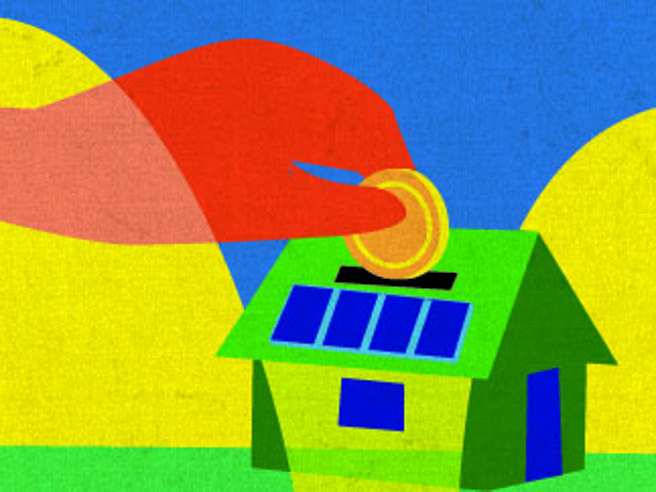 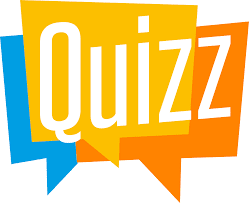 Impariamo l’economia con 
l’Agenzia delle Entrate
[Speaker Notes: Presentazione personale
Presentazione della giornata incontro con riferimento all’attività propedeutica anticipata dagli insegnanti]
Cos’ è Fisco e Scuola?
A) Un derby tra il Ministero dell’Istruzione e il Ministero dell’Economia e delle Finanze
B) Un progetto dell’Agenzia delle Entrate e delle Istituzioni scolastiche per diffondere la cultura della legalità fiscale
C) Un nuovo panino farcito
[Speaker Notes: Brevi cenni sulla storia di Fisco e Scuola 
Finalità del progetto]
2) Cos’ è l’Agenzia delle 
Entrate?
A) E’ un ufficio che controlla l’entrata nel nostro Paese dei cittadini stranieri
B) E’ un grande palazzo con molte entrate ma senza uscite
C) E’ un ente pubblico non economico che opera in convenzione con il Ministero dell’Economia e delle finanze
[Speaker Notes: Cenno storico relativo alla nascita dell’Agenzia 
Riferimento al 2012 anno di integrazione con l’Agenzia del Territorio]
3) Qual è la sua missione?
A) Svolge la funzione di agevolare il pagamento spontaneo delle  tasse
B) Svolge le funzioni di gestione dei tributi, servizi catastali, cartografici  e quelli di conservatoria dei registri immobiliari
C) Contrasta l’evasione fiscale
[Speaker Notes: Chiarire il concetto di adempimento spontaneo (COMPLIANCE)
Cenni sulle attività fondamentali dell’Agenzia e i suoi servizi 
Mettere in rilievo le attività online e i vantaggi che ne derivano per il contribuente
Contrasto all’evasione e adempimento spontaneo]
4) Cosa sono le «tasse»?
A) Sono delle multe che i cittadini pagano quando infrangono la legge
B) Sono delle imposizioni fiscali
C) Sono forme volontarie di beneficenza a cui aderiscono i cittadini
[Speaker Notes: Sottolineare la differenza tra tasse e imposte e contributi]
5) Chi ha deciso di 
imporre le tasse?
A) La Costituzione italiana
B) La Guardia di Finanza
C) L’Agenzia delle Entrate
[Speaker Notes: Richiamare l’articolo 53 della Costituzione]
6) A cosa servono le tasse?
A) A tartassare i cittadini
B) A garantire i servizi pubblici
C) Ad accumulare ricchezza
[Speaker Notes: Fare riferimento all’attualità e dunque alla necessità di una partecipazione collettiva a sostegno dei servizi pubblici come la sanità]
7) Quali di questi tre nomi corrispondono a un 
tributo?
A) IRPEF
B) IVA
C) Dichiarazione dei redditi
[Speaker Notes: Approfondire IRPEF E IVA
Spiegare la dichiarazione precompilata]
9) Cos’ è l’evasione fiscale?
A) Una fuga dallo stress dei pagamenti
B) Una forma di risparmio programmato
C) Un grave reato contro lo Stato e  i cittadini
[Speaker Notes: Sottolineare la gravità dell’evasione fiscale come delitto contro il bene comune]
10) Chi sono gli evasori 
fiscali?
A) Cittadini che si sottraggono al dovere di pagare le imposte
B) Cittadini furbi
C) Persone che hanno problemi di memoria
[Speaker Notes: Decostruire l’idea degli evasori «furbi» per identificare gli evasori come esseri opportunisti e nocivi alla crescita civile]
11) Puoi collaborare a 
contrastare l’evasione?
A) Sì, quando sarò maggiorenne
B) Sì, subito già da ora
C) Sì, quando avrò uno stipendio
[Speaker Notes: Indicare la richiesta dello scontrino e della ricevuta fiscale]
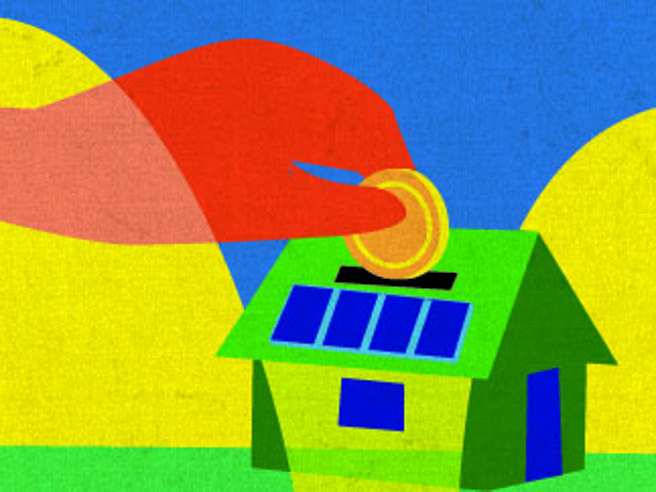 Conosci meglio l’Agenzia delle Entrate?
Siamo sicuri che diventerai un ottimo contribuente!!!
[Speaker Notes: Salutare con pensieri positivi e manifestazione di fiducia verso i futuri contribuenti!]